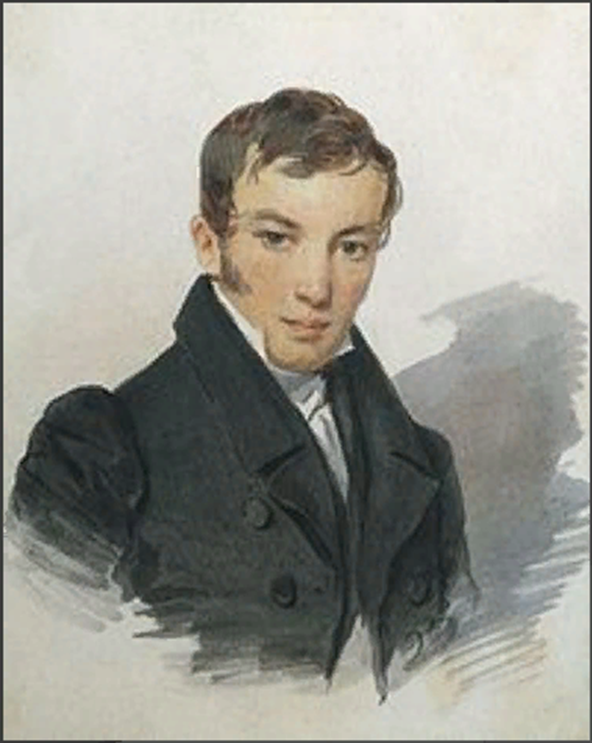 Василий Андреевич Жуковский
Поэт и христианин
Тульская губернияг. Белёвс.Мишенское
Вблизи Белёва
Гимназия
Благородный пансион приМосковском Университете
Окрестности Мишенского. Рисунок В.А. Жуковского
Певец во стане русских воинов
На царской службе
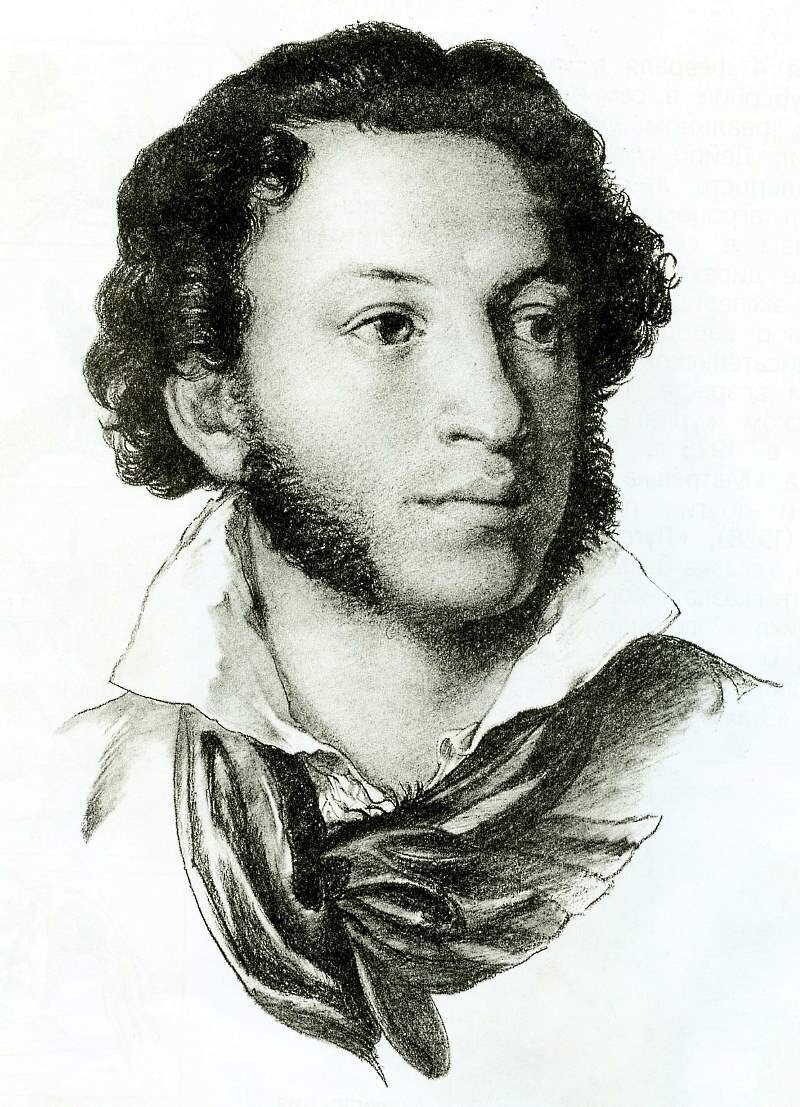 Надежда русской словесности
Орест Кипренский . Портрет В. Жуковского.«…Мир существует только для души человеческой…»
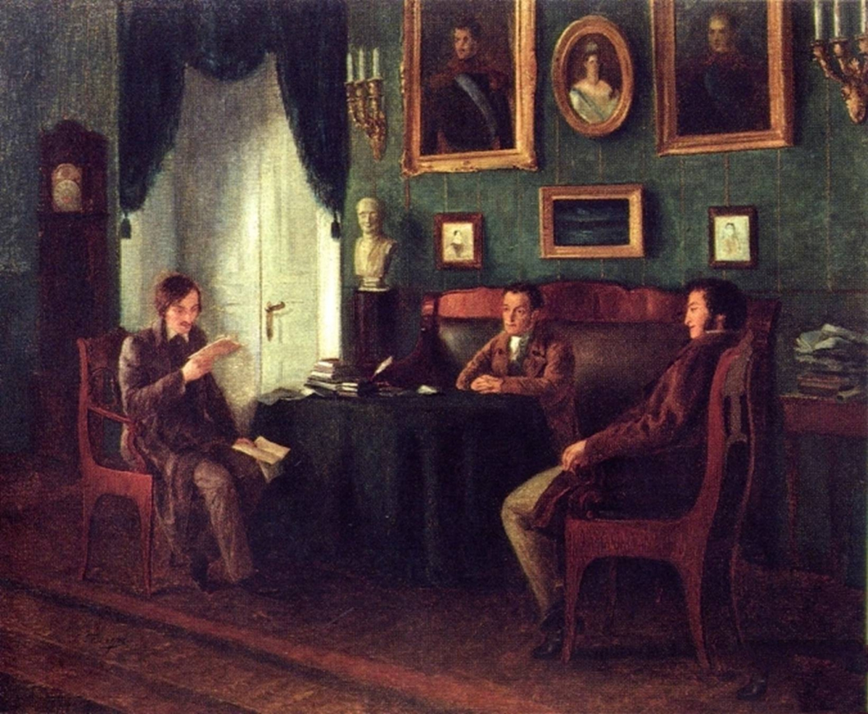 900igr.net
dic.academic.ru
opisanie-kartin.com
regnum.ru
tulainpast.ru
   belev-pravda.ru
istockphoto.com